Установка MOODLE
ГБОУ СПО (ССУЗ) «ЧКИПТиХП»
Красильников А. С.
Требования к ПО
Сервер:
Apache 2.2,
PHP 5.4.4,
MariaDB 5.5.31 / MySQL 5.5.31 / Postgres 9.1 / MSSQL 2008 / Oracle 10.2
Клиент:
Google Chrome 30.0
Mozilla Firefox 25.0
Apple Safari 6
Microsoft Internet Explorer 9
Процесс установки:
Загрузка необходимых пакетов приложений,
Установка и настройка связки 	Apache-PHP-MySQL,
Установка MOODLE.
Загрузка MOODLE
Зайдите на сайт download.moodle.org,
Нажмите на огромный значок загрузки или на надпись “MOODLE (№ версии)”
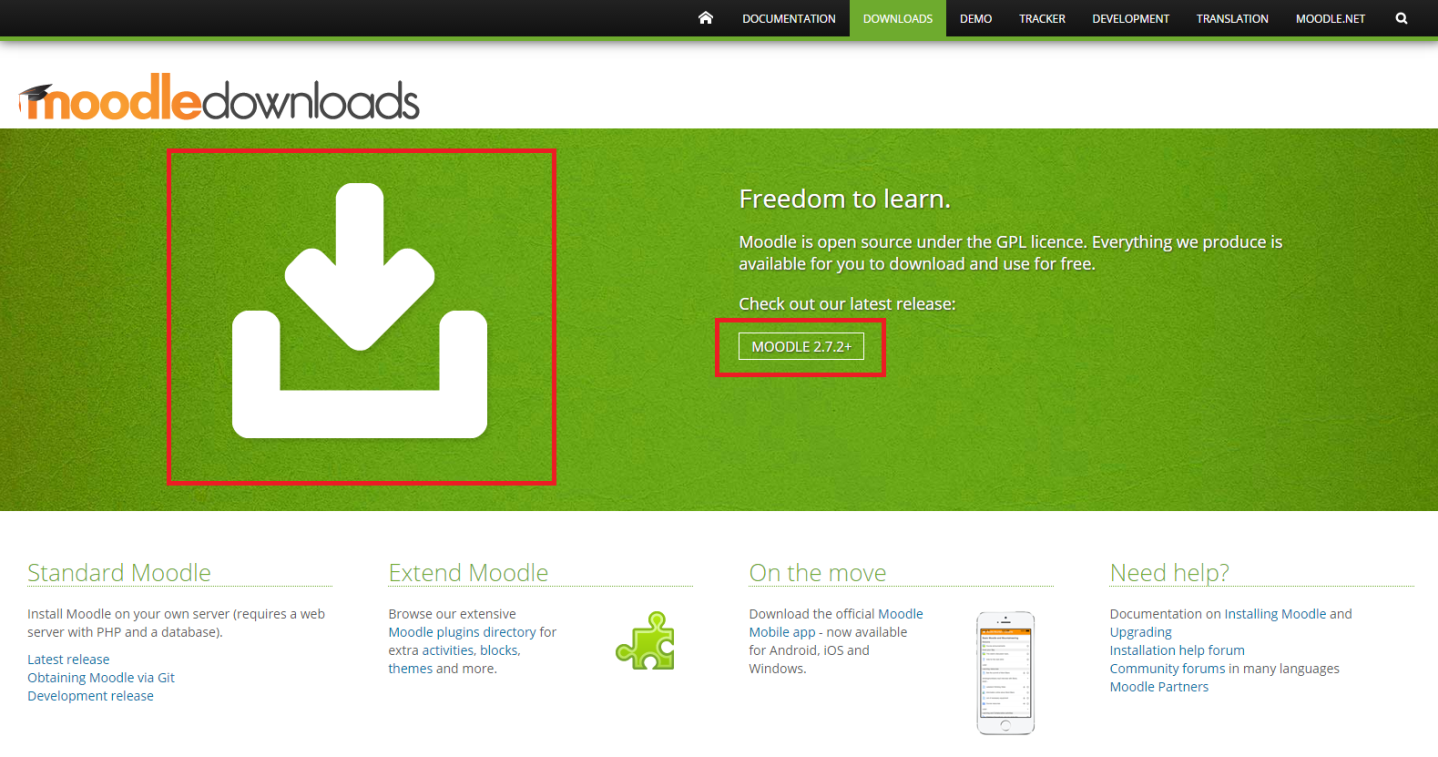 Выберите “Download zip” относящийся к последней стабильной версии (на данный момент это версия 2.7.2+)
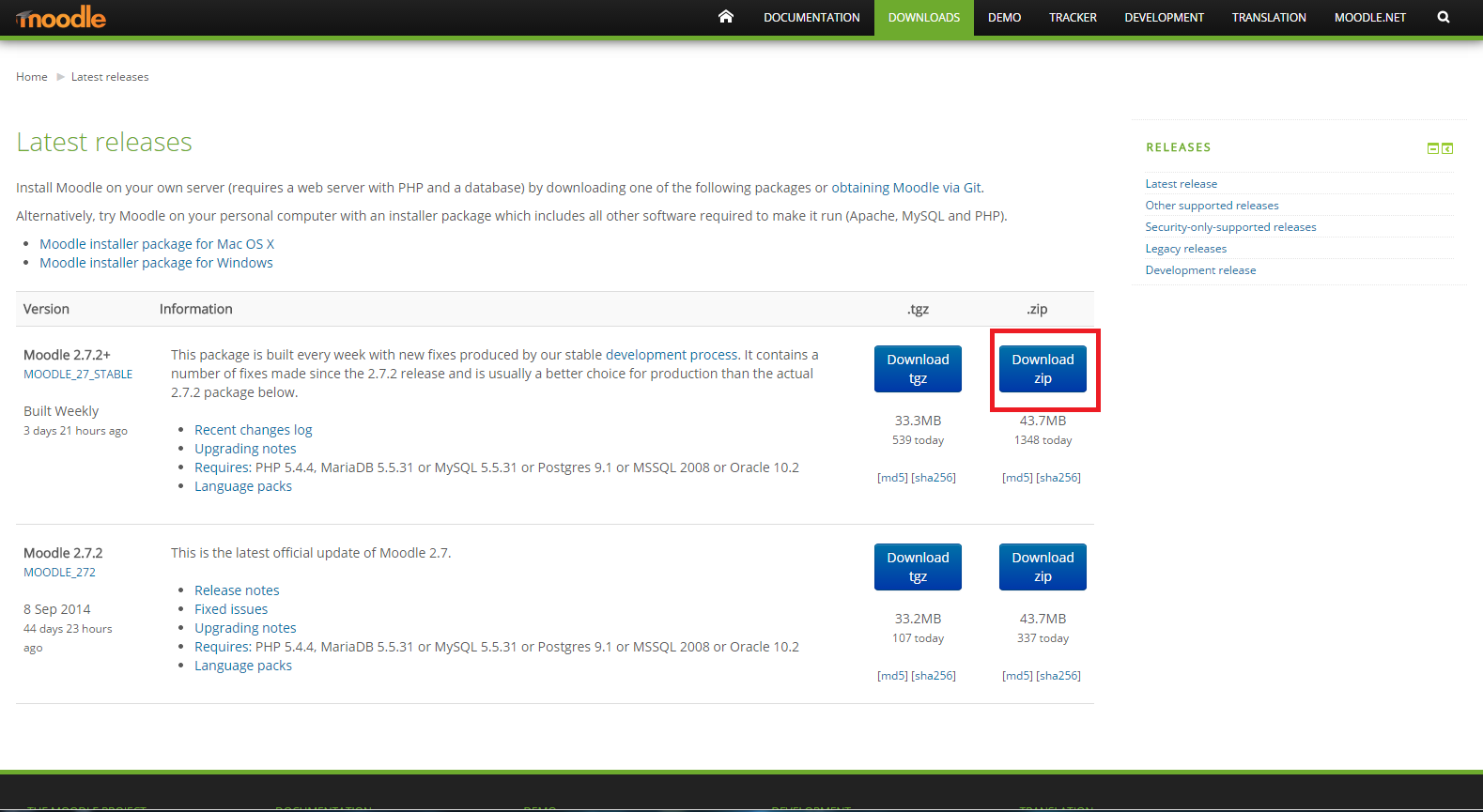 После загрузки архива MOODLE вернитесь на страницу выбора пакета загрузки и выберите “Language packs”
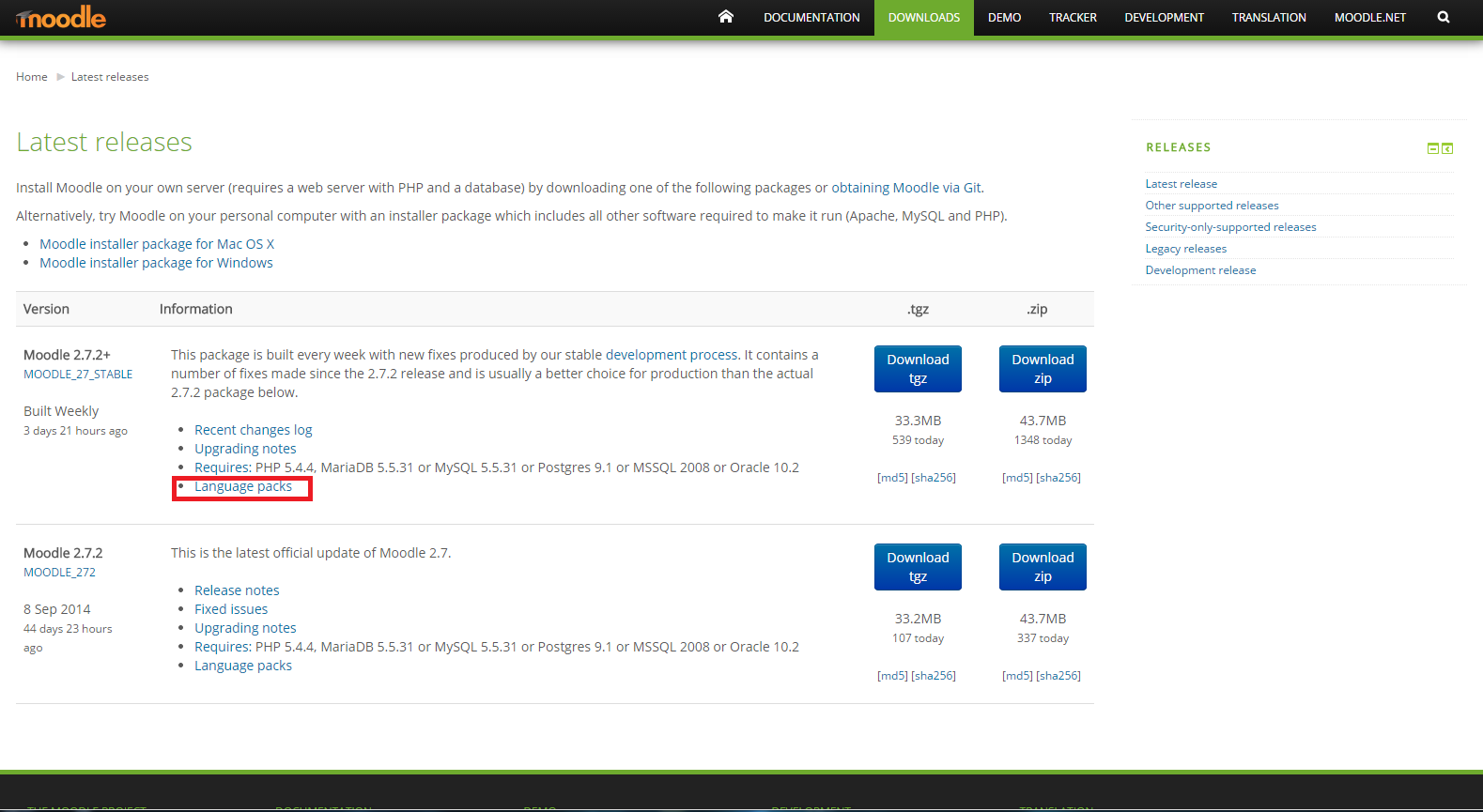 Прокрутите страницу вниз, до тех пор, пока не найдёте “Русский”. Нажмите на кнопку “ru.zip”.
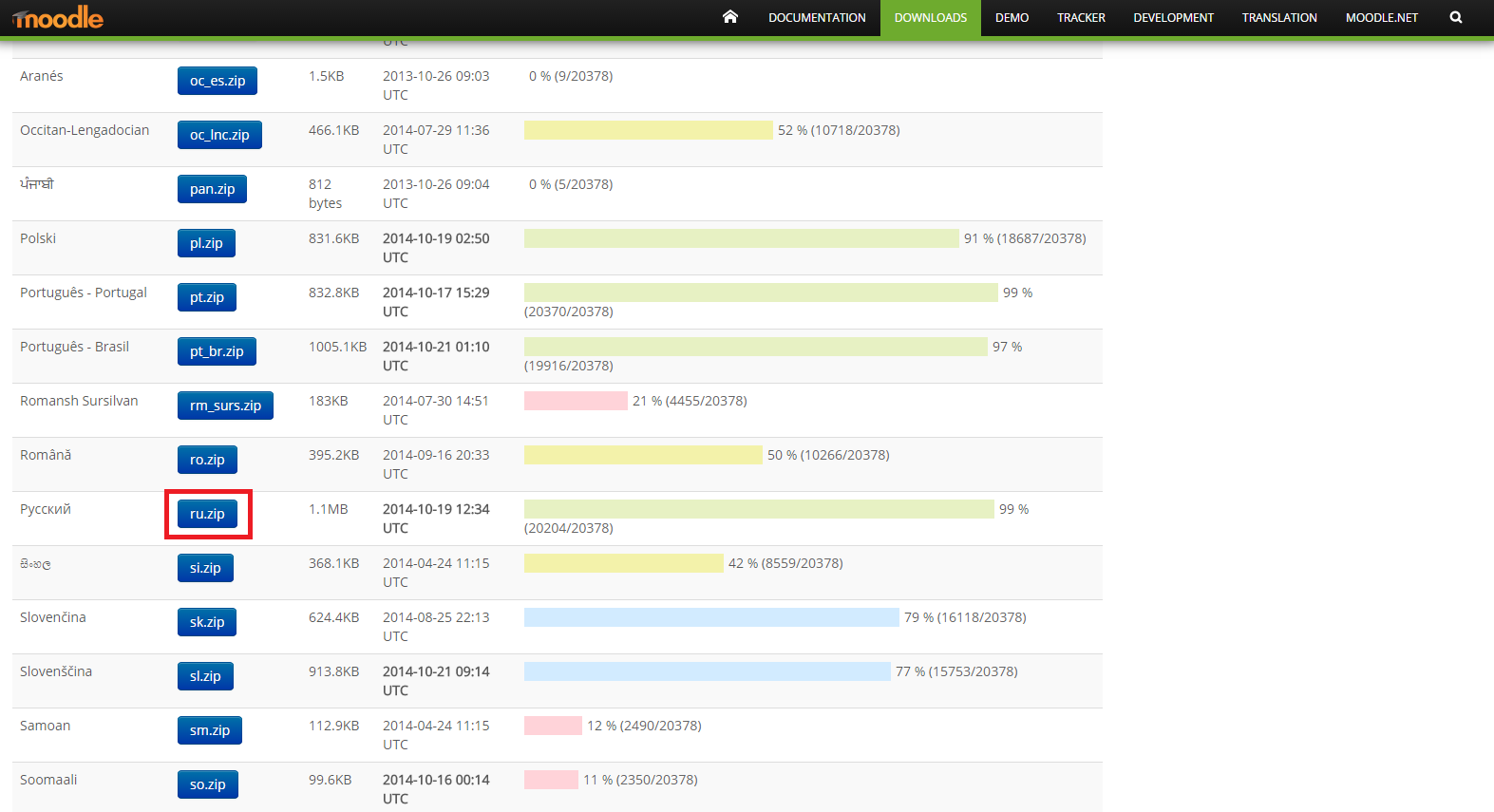 Загрузка Open Server
Зайдите на сайт open-server.ru/download,
Выберите дистрибутив Open Server Mini,
Введите код “капчи” (картинки справа) в нужное поле,
Нажмите “Скачать”,

Вам будет предложено пожертвовать любую сумму и скачать на большой скорости, либо бесплатно скачать на малой скорости, выбирать Вам.
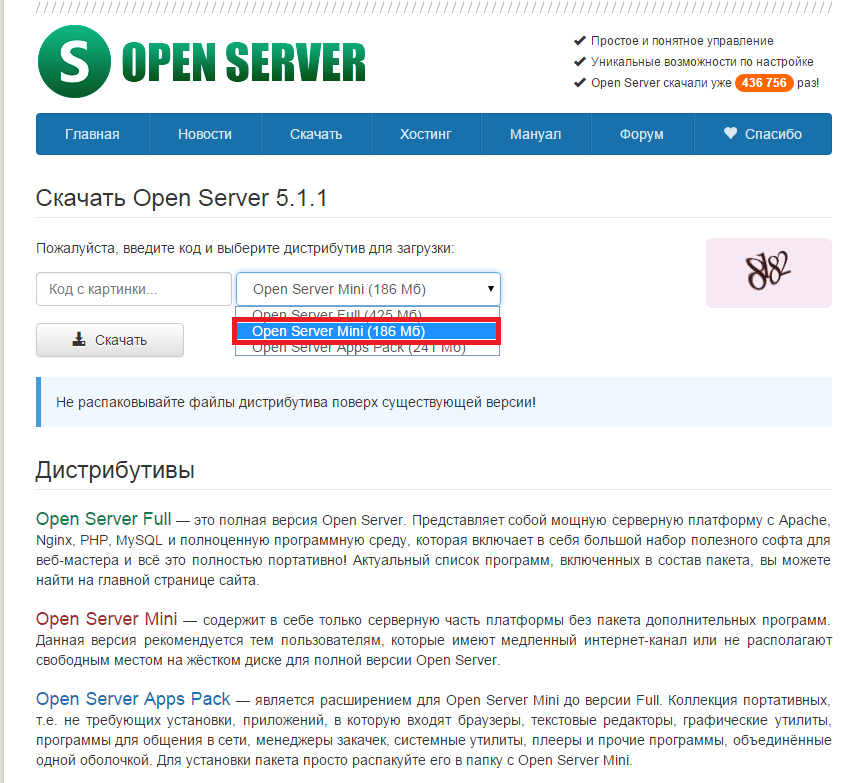 Установка и настройка Open Server
Запустите скаченный файл установки Open Server,
Выберите папку для установки,
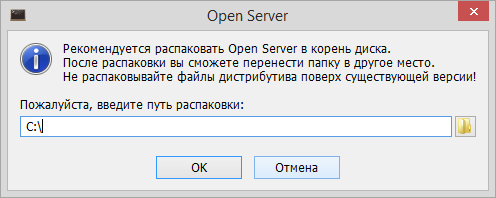 После распаковки запустите файл “Open Server.exe”, находящийся по адресу “Путь распаковки\OpenServer\” (в данном случае это “C:\OpenServer\Open Server.exe”),
Выберите удобный Вам язык,


Установите дополнительные компоненты,
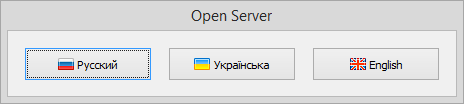 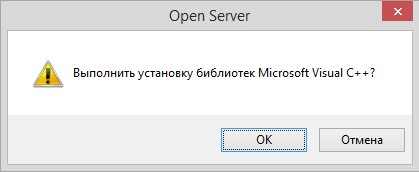 После установки всех компонентов в трее (правый нижний угол, рядом с часами) появится значок Open Server,





Щелкните на нём правой кнопкой мыши (ПКМ), выберите запустить. Так как Open Server использует общедоступные порты, его могут блокировать антивирусы, в таком случае его необходимо добавить в исключения,
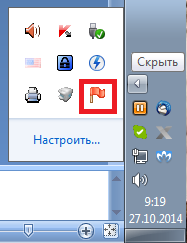 После успешного запуска Open Server необходимо настроить его на автоматический запуск при включении компьютера. Для этого щелкните ПКМ на значке программы и выберите “Настройки”. На первой странице настроек установите две первые и последнюю галочки,
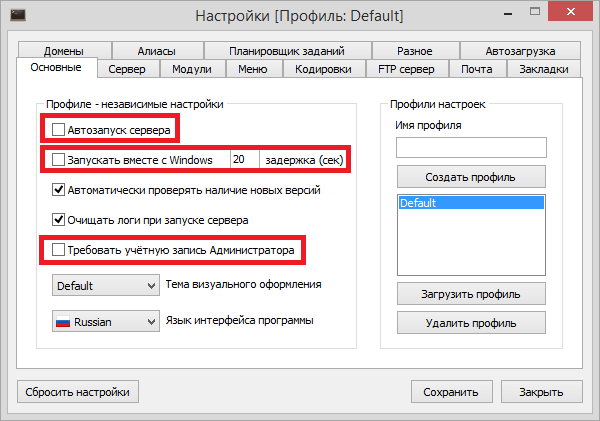 На вкладке “Модули” необходимо выставить “Все доступные IP”
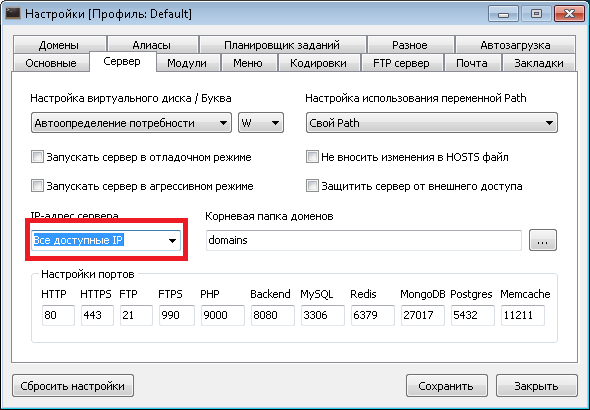 На вкладке “Модули” необходимо выбрать Apache-2.4 и PHP-5.5,
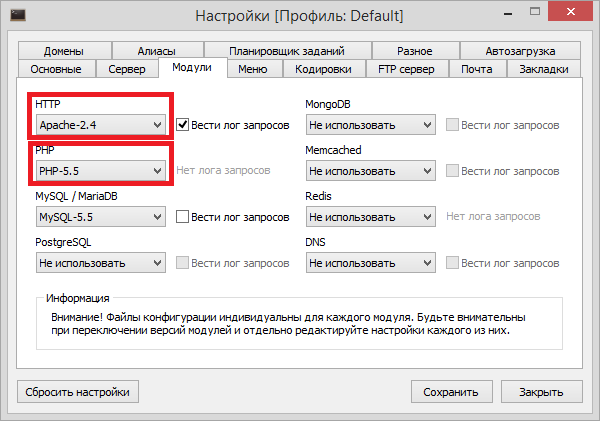 Подготовка к установке MOODLE
Распакуйте архив с MOODLE в папку C:\OpenServer\domains\ (должна добавиться папка moodle), а затем архив с локализацией – в папку C:\OpenServer\domains\moodle\lang (добавится папка ru),
Добавьте новый домен в настройках Open Server, для этого зайдите в настройки Open Server и выберите вкладку Домены. На этой вкладке необходимо изменить управление доменами на “Ручное+Автопоиск”, нажать кнопку “…”, указать папку “C:\OpenServer\domains\ moodle\” и нажать кнопку “Добавить”, перезапустите сервер.
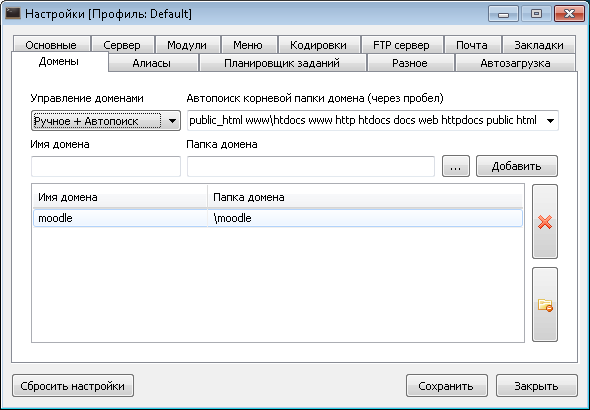 Установка MOODLE
Откройте в браузере страницу http://moodle, выберите русский язык,
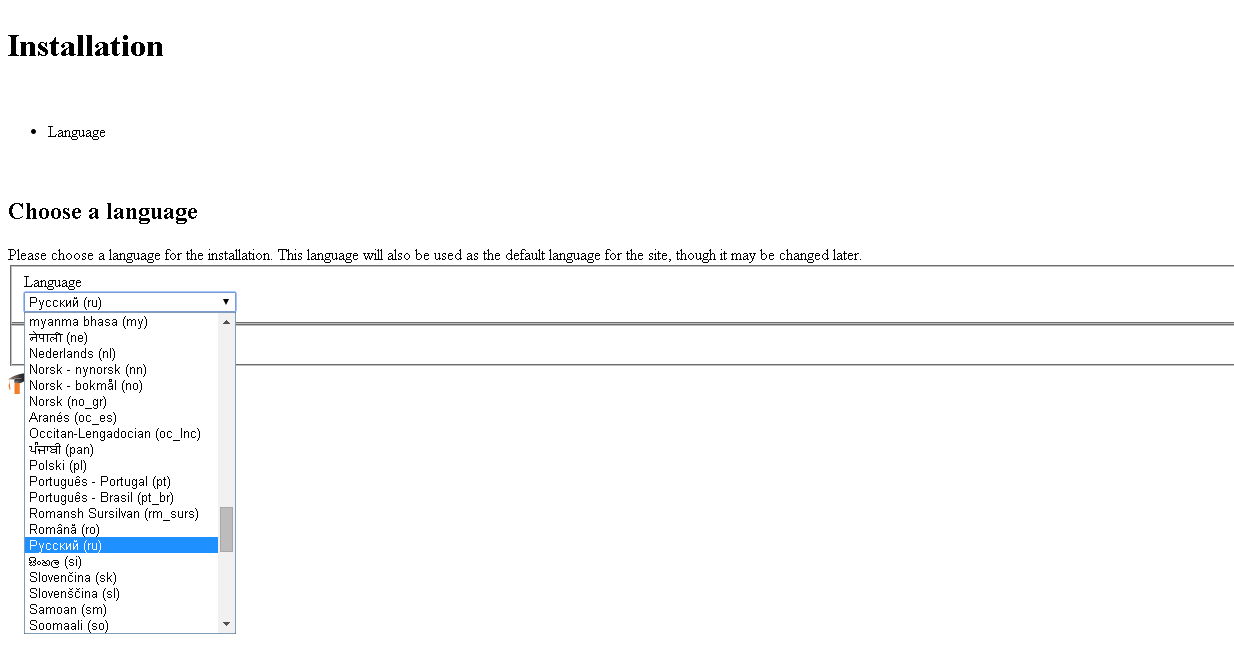 На следующих трех страницах нажмите “Далее”, не меняя никаких настроек,
На странице подключения к базе данных укажите пользователя и пароль для подключения к MySQL: логин – mysql, пароль – mysql,
На следующих двух страницах так же нажмите далее,
После окончания установки всех компонентов MOODLE нажмите Далее и заполните информацию, относящуюся к вашему учебному заведению, а так же задайте пароль для администратора MOODLE.
Вопросы?
Спасибо за внимание!
Анатолий Красильников
Контакты
E-mail: anatolyk@ecol.edu.ru
Телефон: 729-80-97 (доб. 223)
ISQ: 448-960-320